Figure 2. Participants' ratings on the fluidity (left) and meaning (right) of the face motion as a function of the ...
Cereb Cortex, Volume 23, Issue 5, May 2013, Pages 1167–1178, https://doi.org/10.1093/cercor/bhs106
The content of this slide may be subject to copyright: please see the slide notes for details.
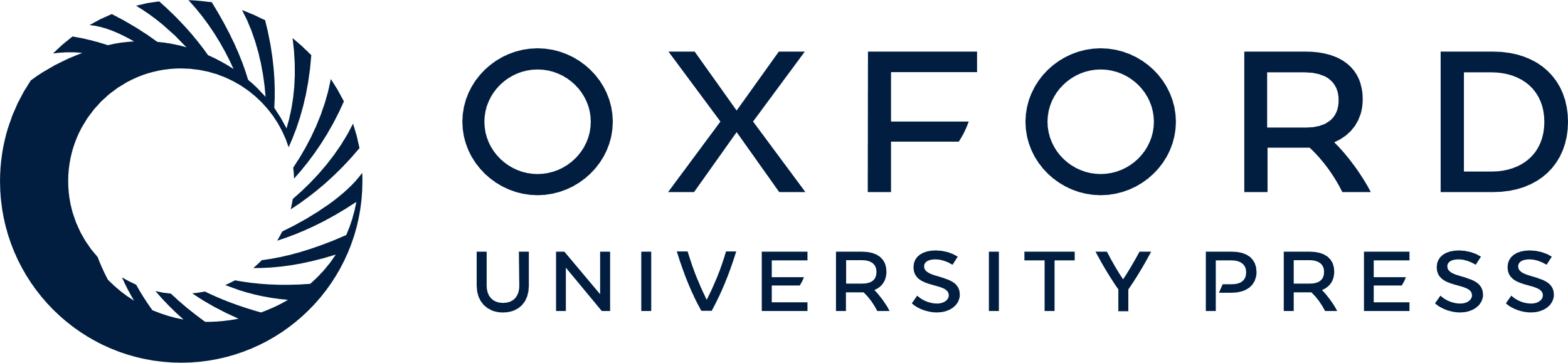 [Speaker Notes: Figure 2. Participants' ratings on the fluidity (left) and meaning (right) of the face motion as a function of the frame rate of the video stimuli (3, 4, 5, 6, 7, 9, 12.5, and 25 Hz) and the frame order (ordered or scrambled). Error bars represent standard errors of the mean across participants.


Unless provided in the caption above, the following copyright applies to the content of this slide: © The Author 2012. Published by Oxford University Press.This is an Open Access article distributed under the terms of the Creative Commons Attribution Non-Commercial License (http://creativecommons.org/licenses/by-nc/2.5), which permits unrestricted non-commercial use, distribution, and reproduction in any medium, provided the original work is properly cited.]